Еволюція Всесвіту
Підготував
Учень 11-А
Коваль Данило
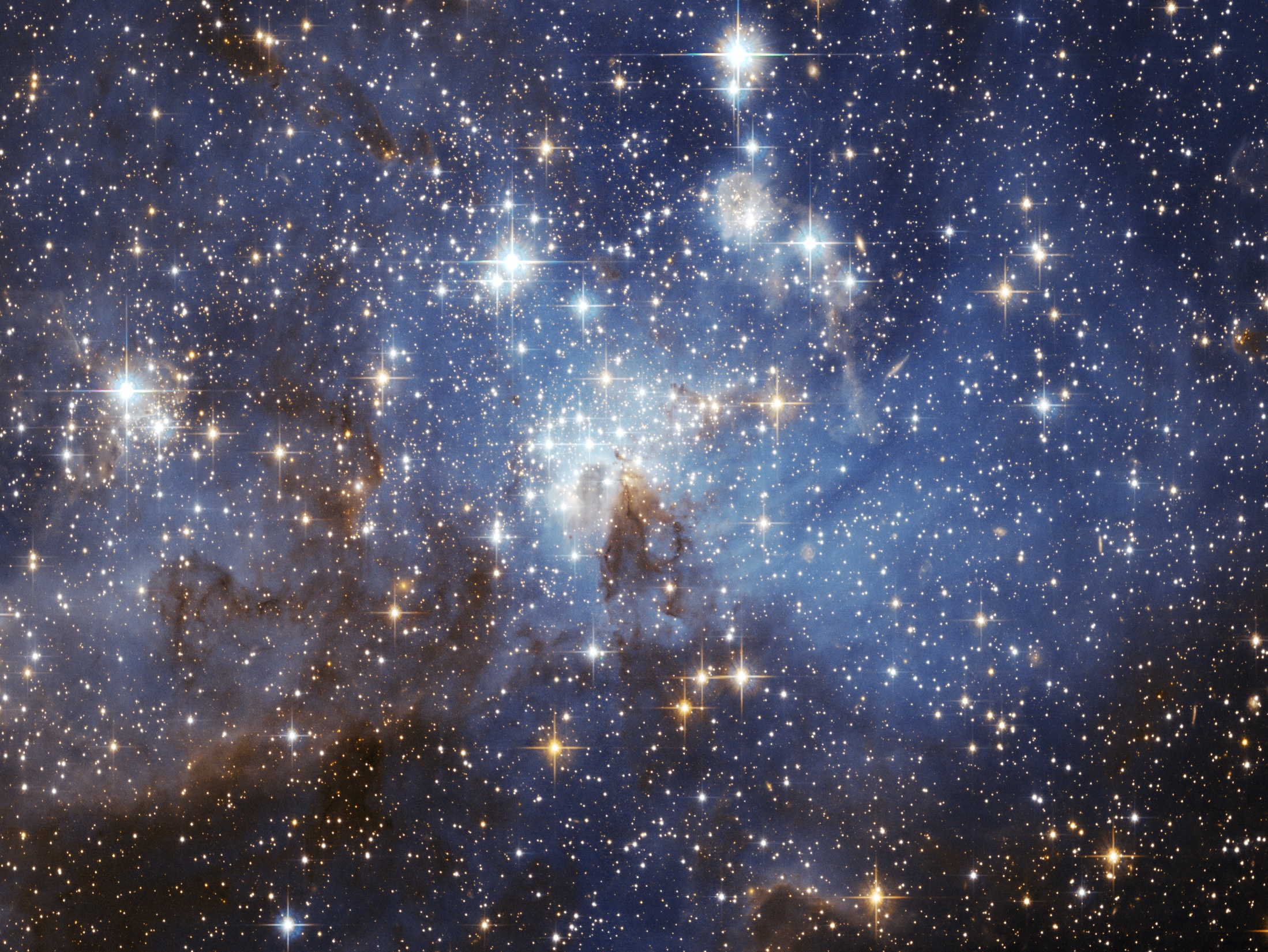 Що таке Всесвіт?
Всесвіт - зазвичай визначається як сукупність усього, що існує фізично.
Всесвіт - це сукупність простору і часу, всіх форм матерії, фізичних законів і констант, які управляють ними.
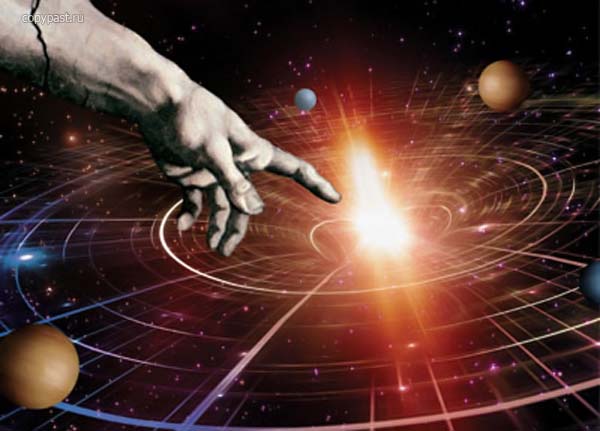 Чумацький шлях
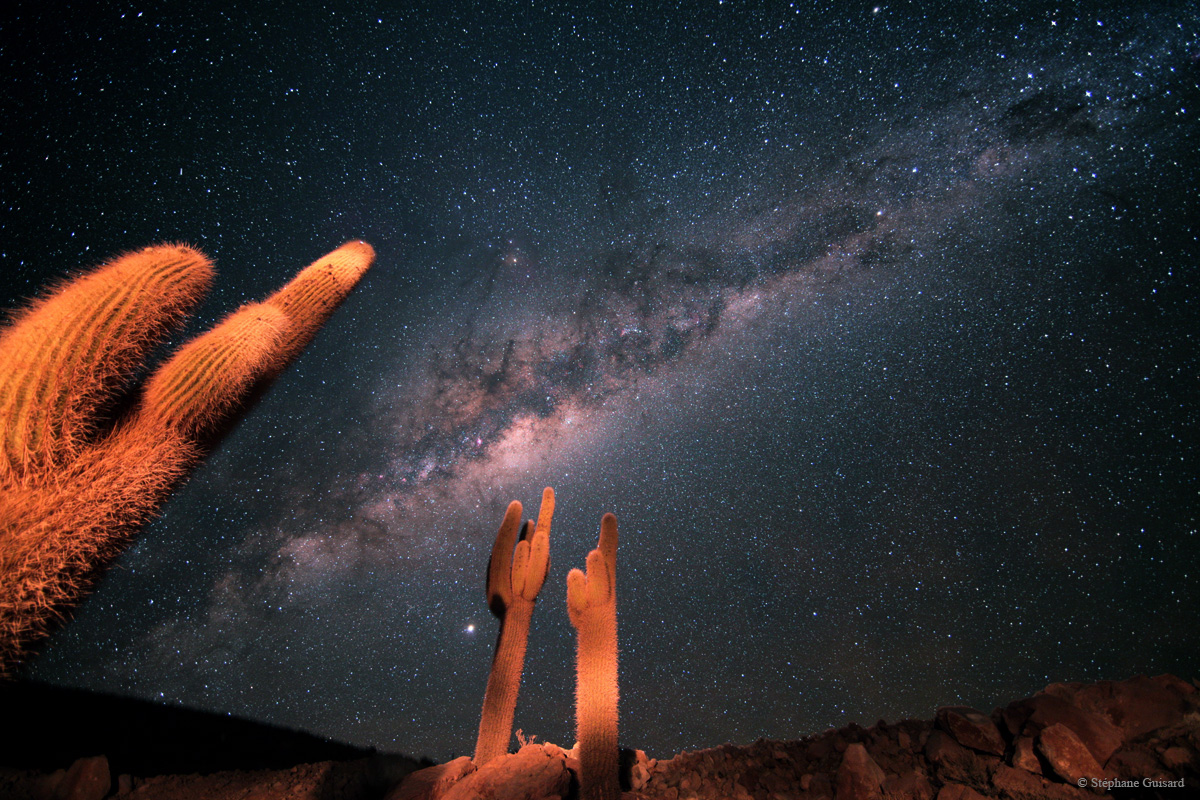 Світла смуга через все небо, де зосереджено більшість зірок Галактики.
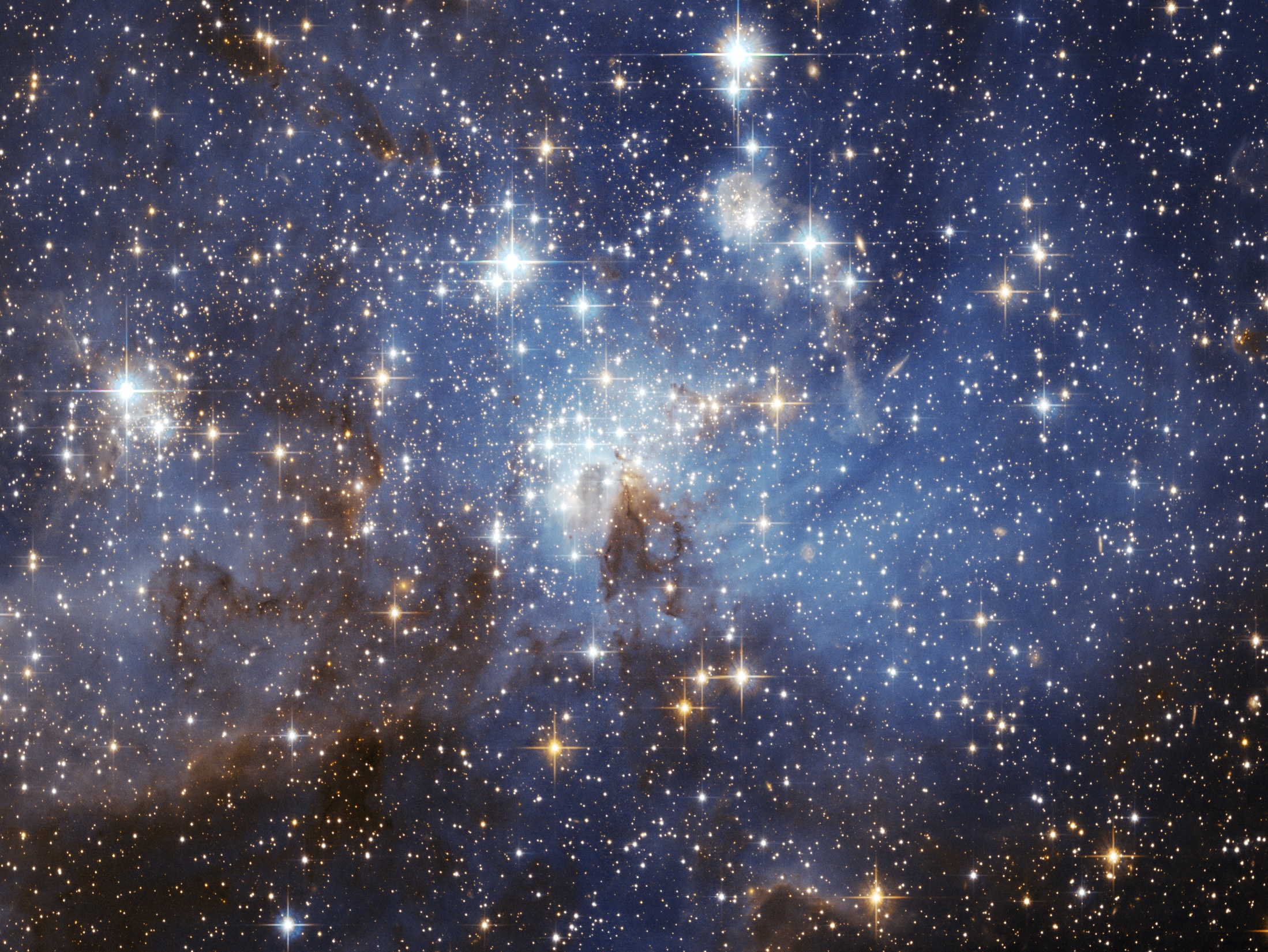 Вік Всесвіту
Вік Всесвіту
Астрономічні спостереження Всесвіту дозволили з відносною точністю встановити « вік » Всесвіту , який за останніми даними становить 13,73 ± 012 мільярдів років. Однак , серед деяких вчених існує точка зору , що Всесвіт ніколи не виникала , а існувала вічно і буде існувати вічно , змінюючись лише в своїх формах і проявах. Уявлення про форму та розміри Всесвіту в сучасній науці також є гостродискусійних , імовірно протяжність Всесвіту становить не менше 93 мільярдів світлових років , при спостерігається частини всього в 13,3 мільярдів світлових років.
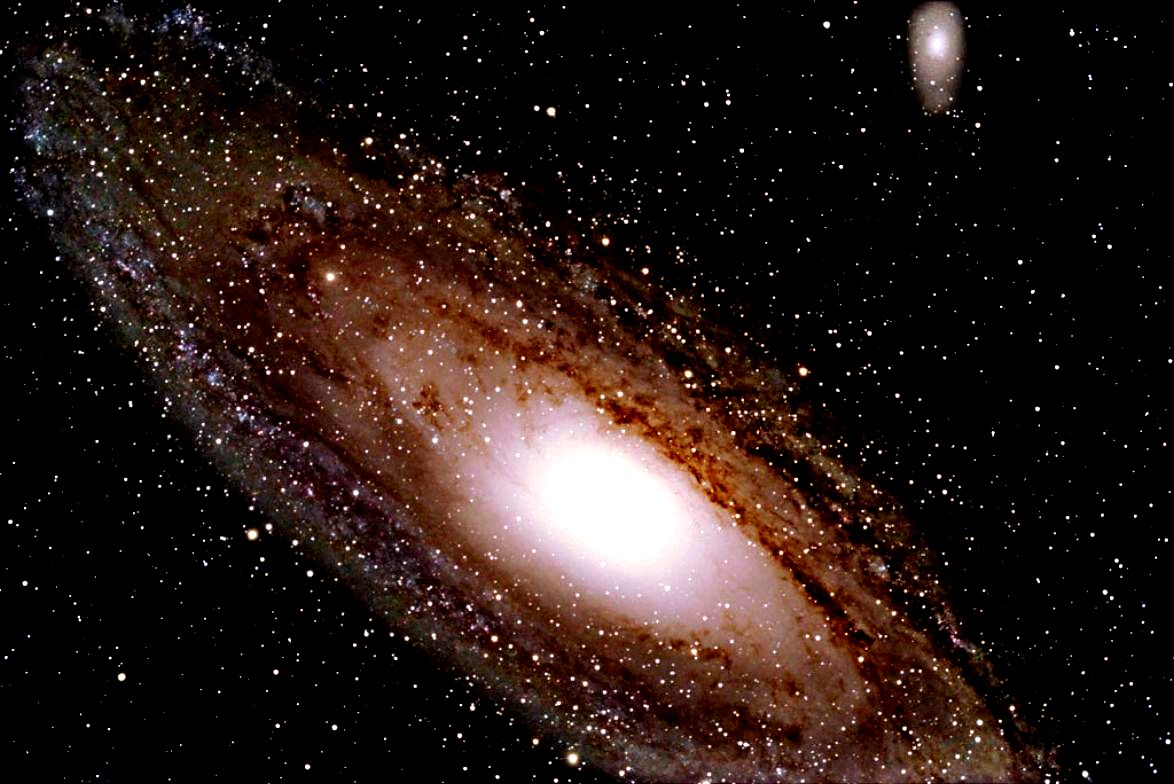 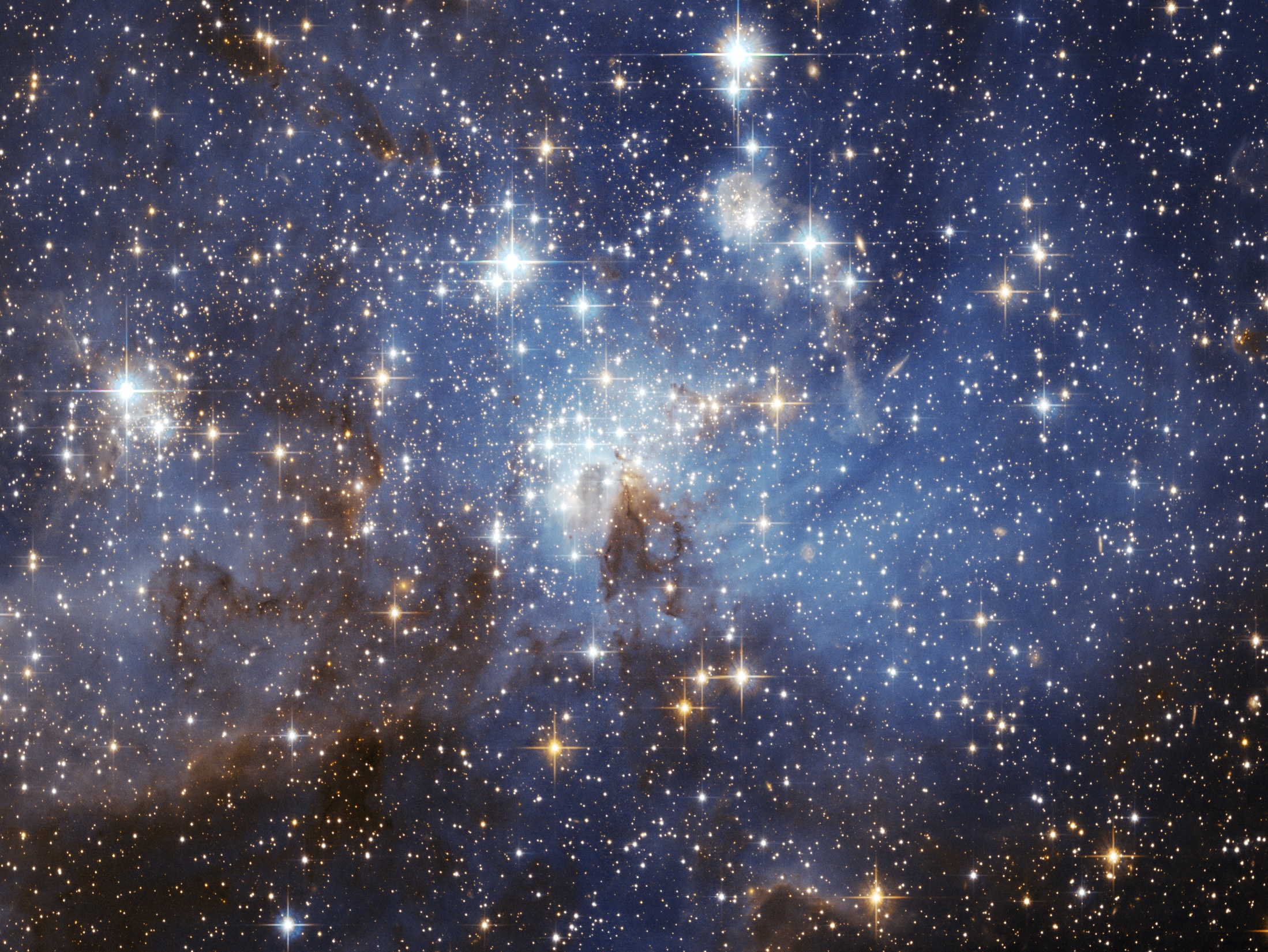 Будова Галактики
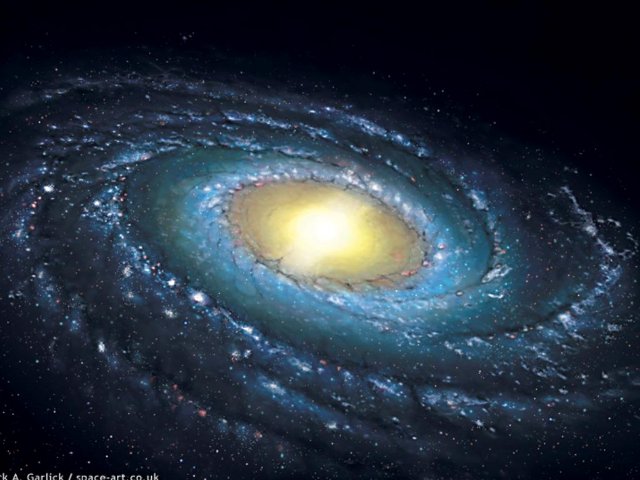 У центрі - ядро

спіральні гілки

корона
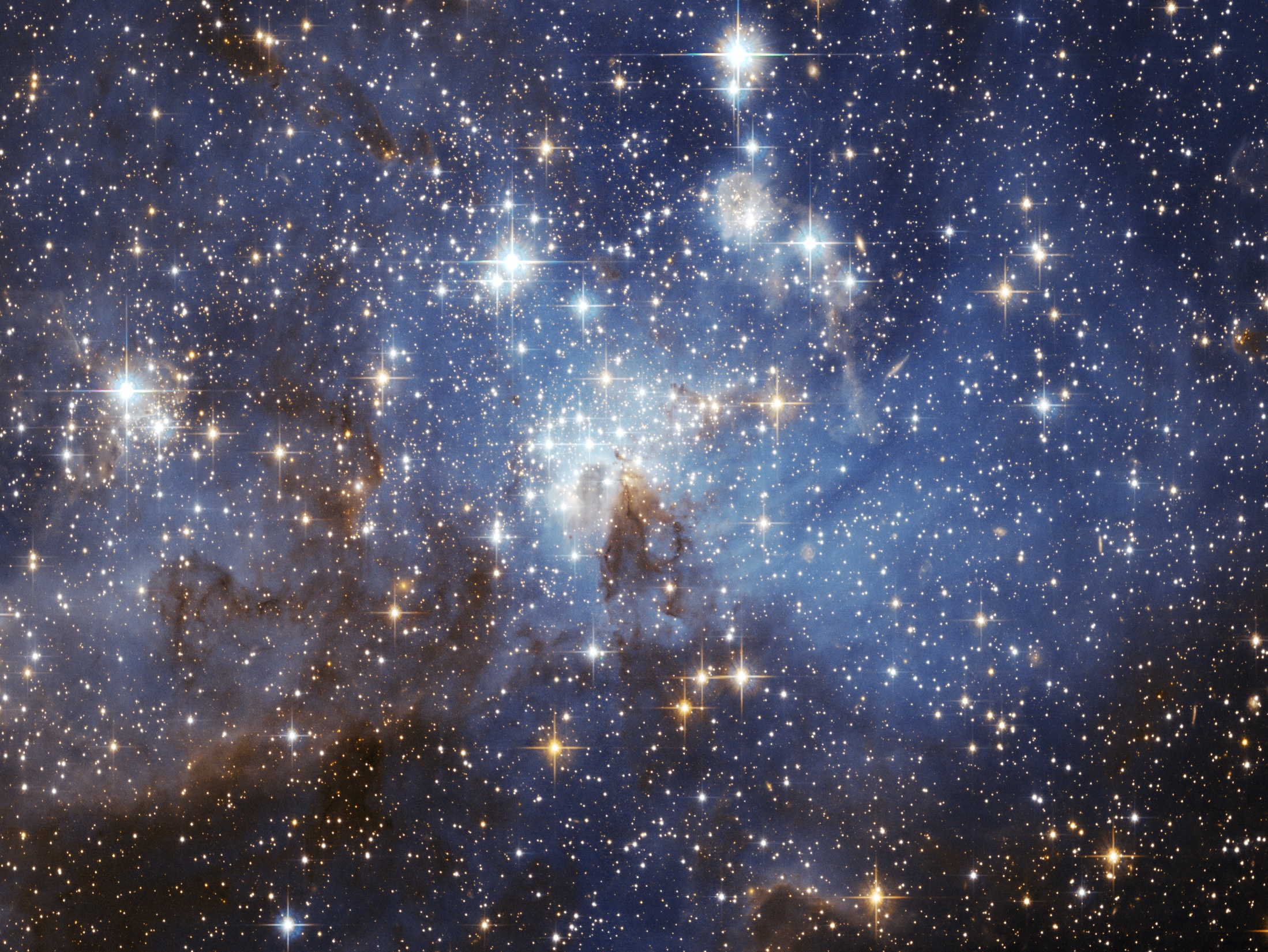 Але це перше враження незмінності навколишньої Всесвіту насправді оманливе: вона еволюціонує , і ця еволюція , порівняно повільна зараз , на ранніх етапах була неймовірно швидкої , так що серйозні якісні зміни стану Всесвіті відбувалися за частки секунди. За сучасними уявленнями , спостережувана нами зараз Всесвіт виник близько 15 мільярдів років тому з деякого початкового " ​​сингулярного " ​​стану з нескінченно великими температурою і щільністю і з тих пір безперервно розширюється і охолоджується.
Вращение Галактики
Центр ее находится в созвездии Стрельца
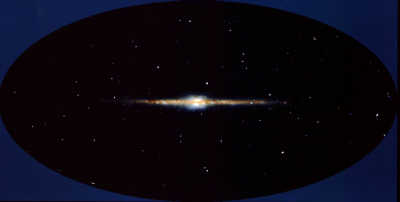 Галактика вращается вокруг своей центральной области
Вращение Галактики обнаруживается по эффекту Доплера
Все звезды движутся вокруг центра Галактики.
Відповідно до цієї теорії Великого Вибуху, подальша еволюція залежить від вимірного експериментально параметра р-середньої щільності речовини в сучасному Всесвіті. Якщо р менше деякого (відомого з теорії) критичного значення рс, Всесвіт буде розширюватися вічно, якщо ж р> рс, то процес розширення небудь зупиниться і почнеться зворотна фаза стиснення, що повертає до вихідного сингулярного стану.
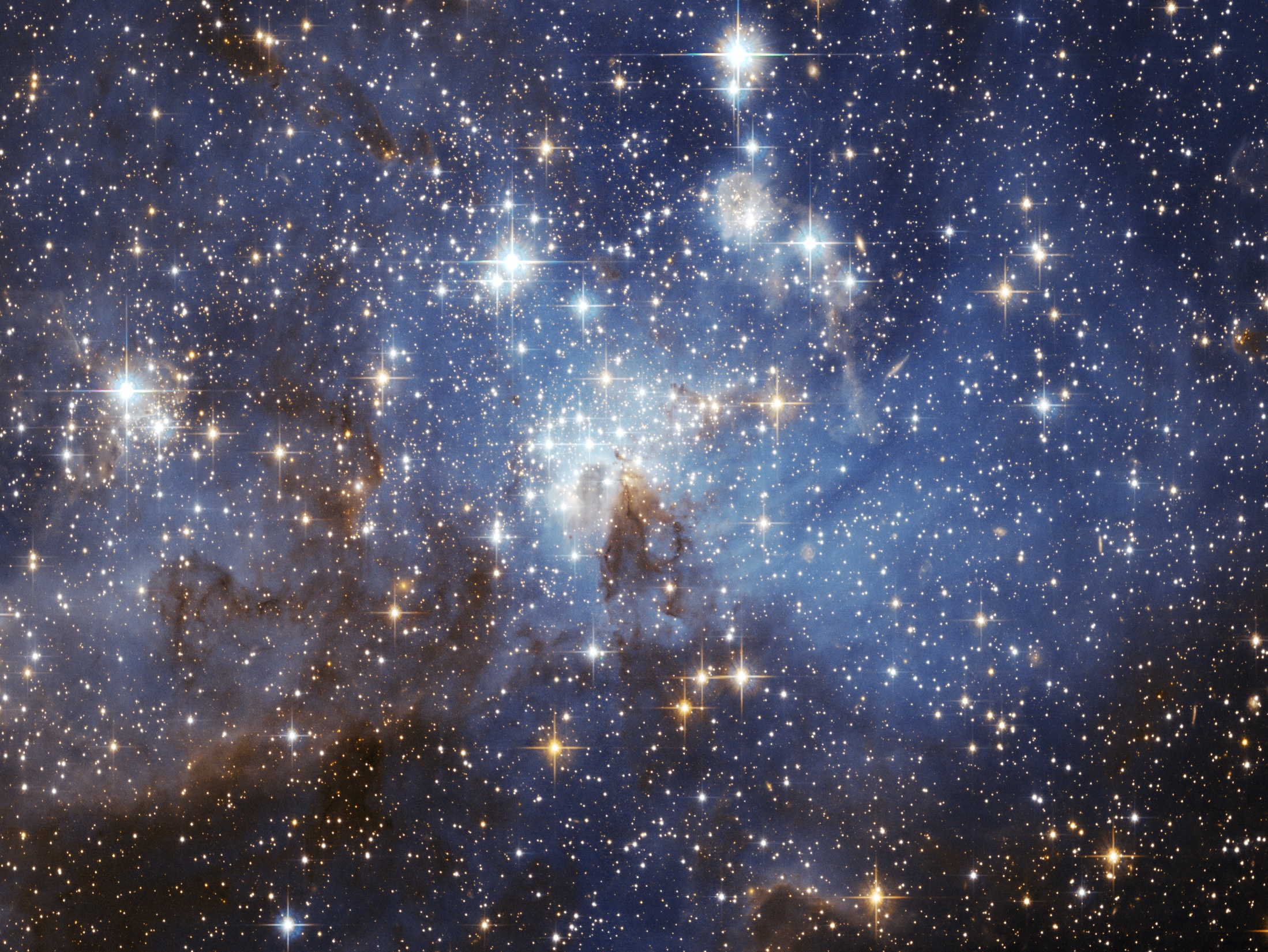 Сучасні експериментальні дані щодо величини р ще недостатньо надійні, щоб зробити однозначний вибір між двома варіантами майбутнього Всесвіту.
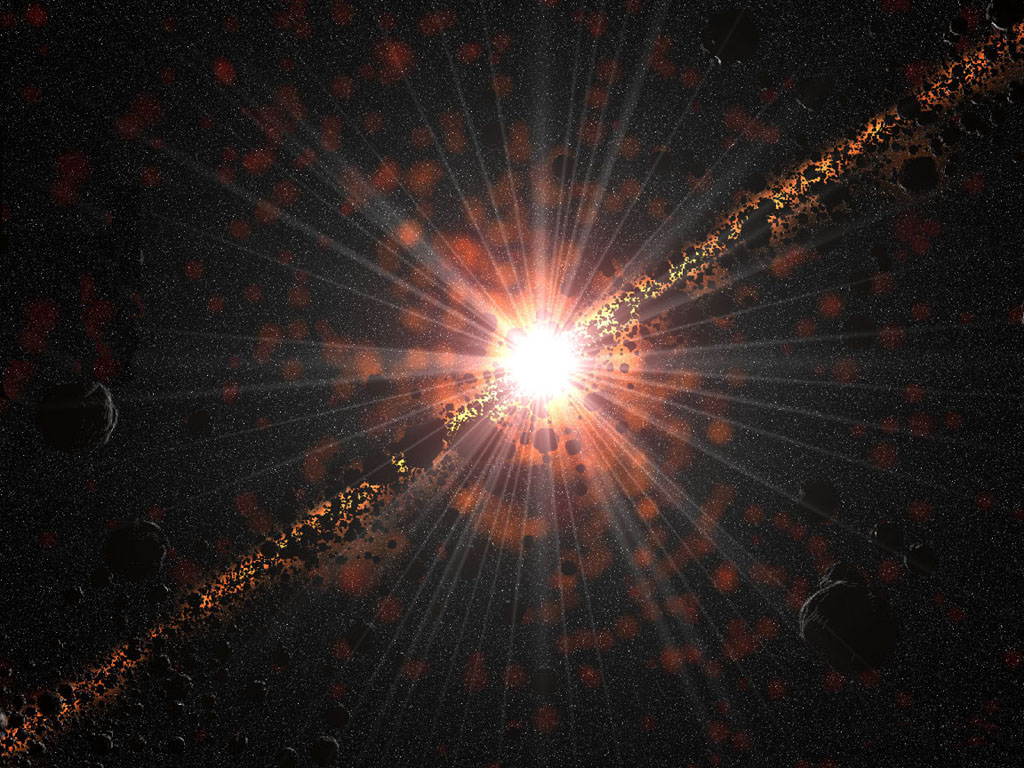 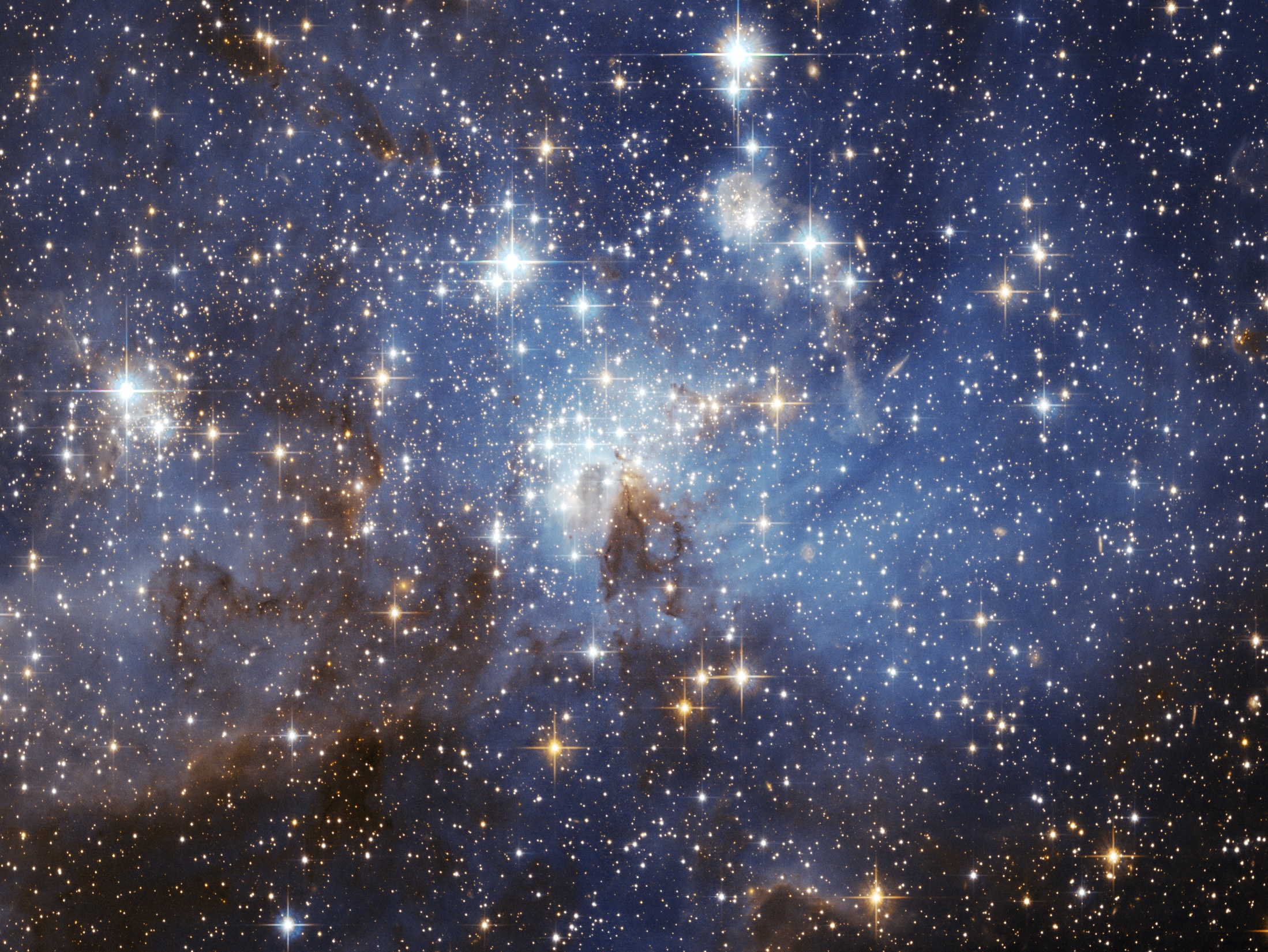 Космос може розширюватися необмежено, тому, якщо простір між двома галактиками «розширюється», то вони можуть віддалятися один від одного на швидкостях і більше швидкості світла. Експериментальні вимірювання червоного зсуву, просторового положення віддалених галактик, реліктового випромінювання і поширеності по Всесвіту легких елементів свідчать на користь теорії розширення Всесвіту, і більш широко - теорії Великого вибуху, яка передбачає, що космос з'явився з нічого в певний момент у минулому.
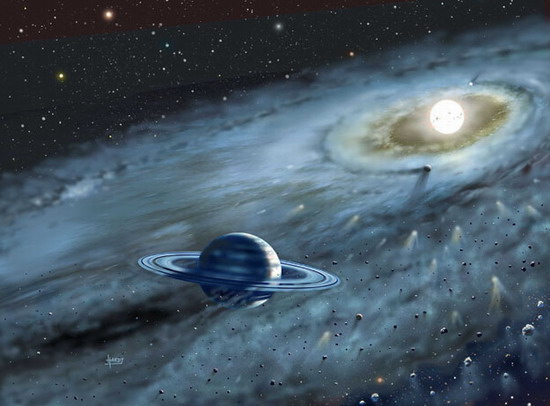 Квазари
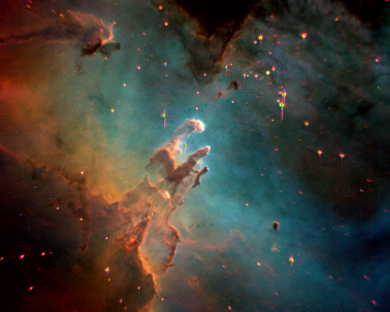 У 1963 році були відкриті джерела радіовипромінювання - 
квазари.
Квазари мають дуже велику вагу.
Швидше за все це активні ядра далеких Галактик.
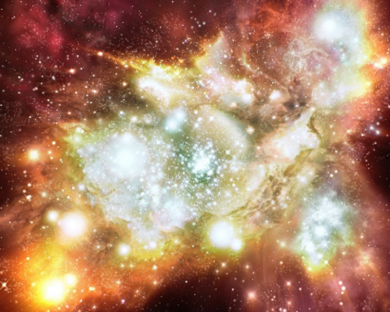 Різноманіття Галактик
Спіральні найчисленніший тип. До нього відноситься наша Галактика і Туманність Андромеди.
Еліптичні це майже чверть всіх Галактик. Прості за структурою. Найяскравіші зірки в них червоні гіганти
.
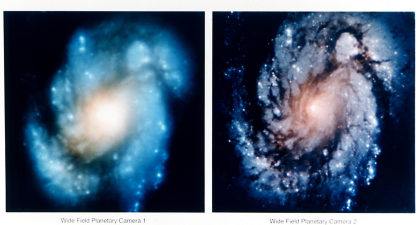 Квазари -
джерела радіовипромінювання.
Різноманіття Галактик
Радіогалактики володіють потужним радіовипромінюванням. Наприклад кульова галактика в сузір'ї Центавра.
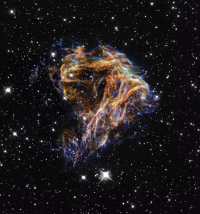 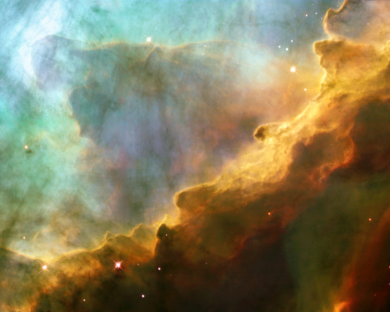 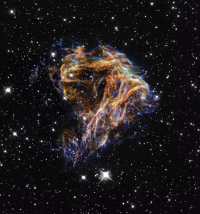 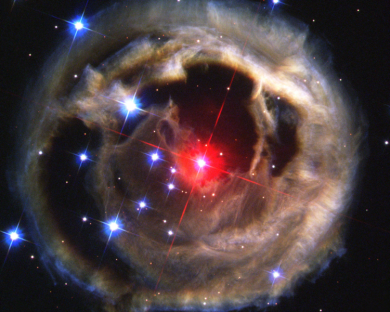 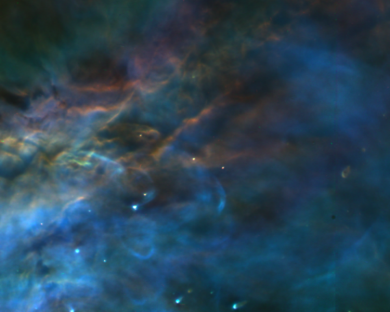 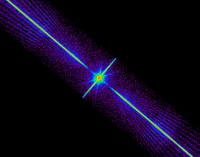 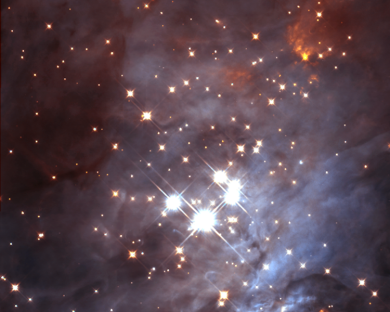 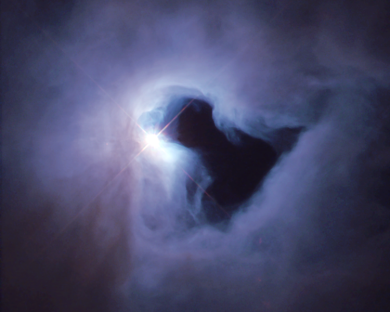 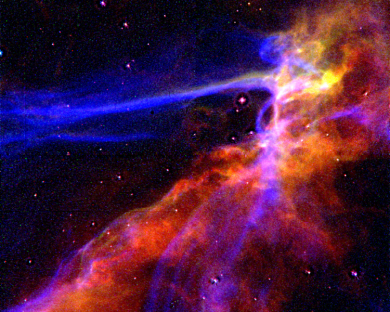 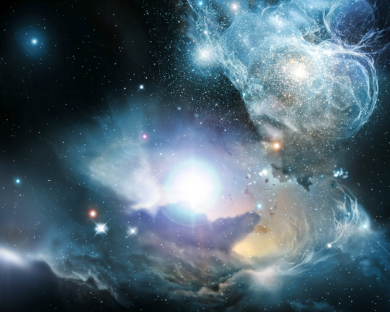 Метагалактика
Це вся охоплена сучасними методами астрономічних спостережень частина Всесвіту.Метагалактика нестационарна.
Метагалактика еволюціонує.
Розширення її - саме грандіозне явище природи.
Висновок
Всесвіт постає перед нами як нескінченно розгортається в часі і просторі процес еволюції матерії.
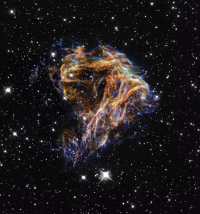 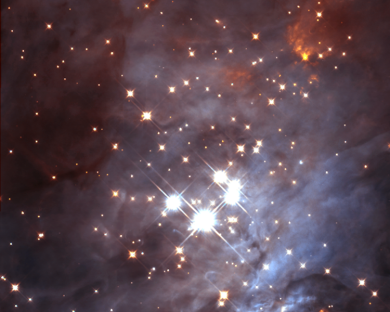 Дякую за увагу!